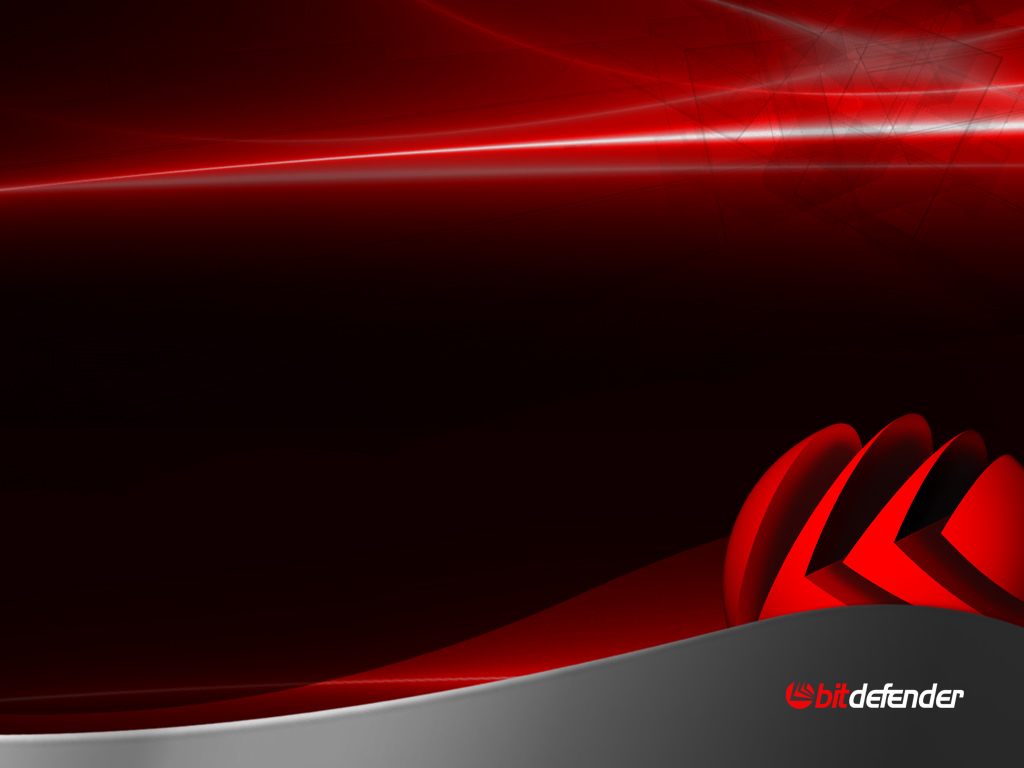 Client-Server collaborative scanning
Dumitru Codreanu
R&D, BitDefender
[Speaker Notes: Hi everybody, I am Dumitru Codreanu and I am working for BitDefender’s Research and Development Department
Client-Server Collaborative scanning is the name of the game
Next slide]
Overview
Server-Side scanning
Client-server collaborative scanning
Quick Scan
[Speaker Notes: Here’s the overview of what I will talk about today.
I will start with the Server-side scanning
Then I will move on to explain what client-server collaborative scanning is, from our perspective.
And finally, I will introduce a work in progress at BitDefender, build upon these concepts.
Let me first assure your that Quick Scan I will present in the final part of the presentation is not a commercial product. It will be free.]
Server-Side Scanning
What is server side scanning ?
the server is doing the scanning
In the most simple form, the client sends the whole file to the server, and the server  scans the file with one or several engines.

CloudAV does this ( only new executables)
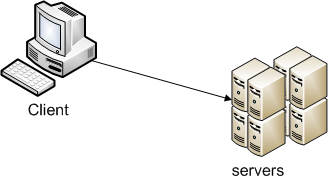 [Speaker Notes: So what is server side scanning? 
It’s when a server is doing the scanning rather than the client.

In the most simple form, the client sends the entire file to the server which scans it.
CloudAV does this. I will not go into the details of CloudAV.
Next Slide]
Server-Side Scanning
Benefits:
Instant Updates
Less or no traffic for updates
More feedback from clients means:
more sample so that the AV Lab can do it’s job better
with additional information from clients, it is possible to track down virus origins, infection vectors and spreading speeds.
Client part is small, and does not change often
[Speaker Notes: What are the benefits?
Many Anti-Virus vendors are facing scalability problems. Signature databases become bigger. Updates become bigger. It is getting harder to deliver the updates to the clients.  So moving the scan to the less locations, in our case, to a few servers, is indeed tempting because updates will be no longer an issue.
There are some secondary benefits: The scan engine’s vendor can get more sample to analyze, so it can deliver virus signatures faster and more accurate.
This also opens potential doors to track down the origin of viruses, and spreading speed.
Next Slide]
Server Side Scanning
Drawbacks
The network traffic kills you
Lag time


Sending a hash first can reduce traffic to about 30%
[Speaker Notes: The are a lot of downsides of such systems that I will not discus here. The one that really kills is network traffic.
There is also a certain amount of lag time, especially on slow networks. This means you will wait quite a few seconds before lunching the application. For some systems that may be acceptable, but, personally, I would not agree to wait this much time.

You can use some techniques to reduce traffic. For example, if the server keeps a database of known clean files, as well as previously scanned files, you can reduce the number of files sent to the server to something around 30%.]
Server-side scanning
Goal : reduce traffic
[Speaker Notes: Here’s how server-side scanning works.
The client sends a hash, which can be md5 or sha or whatever.
The server looks up the hash. If it is new, it tells the client to send the file.
The client sends the entire file. Compression can be used, but you may note that executable files are quite resistant to compression.
By collaborative scanning we want to reduce that traffic.
Next Slide]
Client-Server Collaborative Scanning
Client does part of the scanning
The other part is done by the server
[Speaker Notes: In the previous scenario, the server did all the job, while the client was sitting back, relaxed, waiting for the result.
One would need hundred of scanning servers supply enough power to scan this many files.
First of all, we want to let the client do at least some parts of the job. More specifically, the client will run some scan engines and detection routines. The server will run the rest.
I am sure this is very unclear so far. I will get into details later.
Next Slide]
Client-Server Collaborative Scanning
Scanning engines and plug-ins
signatures
archive plug-ins
unpacking plug-ins
code emulation
behavior analysis
heuristics
[Speaker Notes: Let’s talk about the scanner now.
This is what a virus scanner is generally composed of:
Signatures, archive plug-ins, unpacking plug-ins, emulation, behavior analysis, heuristics.
After years of development, in spite of all the sophisticated viruses that were created, and in spite of all the techniques for polymorphism and metamorphism, signatures still remain the main detection mechanism. 
Emulation very important, because it decrypts encrypted viruses. Generally, there are unpacking plug-ins that handle packed viruses, but in case one is not available, or the packer is polymorphic, emulation is used again. And finally, emulation provides data to the behavior analyzer.
So basically, we will put some of that stuff on the client, and some on the server.
Next Slide]
Client-server collaborative scanning
The engines hosted on the server requests 
pieces of a file
checksums of pieces
other info ( size, file type, etc)
Check-sums are preferred instead of full data, to save bandwidth
[Speaker Notes: What is interesting now is how will the stuff on the server actually do it’s job.
Whenever an engine needs data from a file, it just requests it from the client.
Most of the times, the engine will only need checksums of portions of the file, not the real data. This is very important as it allows us to cut down on traffic. Requesting data can be expensive, so it isn’t done very often.]
Client-server collaborative scanning
Example of engine requesting data from client
Client                                   Server
---------------------------------------  -----------------------------------------
Scanning process "ctfmon“               

Send file Information	
                                         Request CRC  Offset 0x1A643  Size 0x9BE
                                         Request CRC  Offset 0x4BFF   Size 0x542
Send CRC  Offset 0x1A643  Size 0x9BE
Send CRC  Offset 0x4BFF   Size 0x542
                                         Request CRC  Offset 0x1234   Size 0x1275
Send CRC  Offset 0x1234   Size 0x1275
                                         Request CRC  Offset 0x1234   Size 0x1275
                                         Request CRC  Offset 0xAB     Size 0x3421
                                         Request Data Offset 0x1234   Size 0x12
Send CRC  Offset 0x1234   Size 0x1275
Send CRC  Offset 0xAB     Size 0x3421
Send Data Offset 0x1234   Size 0x12
                                         Infected Trojan.Sidur.01A
[Speaker Notes: Example of engine requesting data from client
The server always starts by requesting the same data, so we dropped this initial request. The client sends this data automatically. Next, the server requests data. In this case it requested the checksums of two portions of the file.
After the client supplies the checksums, the server makes another checksum request.
Then it request 2 checksums and the entire portion of data -  18 bytes in size.
After that, the server identified the virus.]
Several two-way data transfers are required before a verdict is given

Requests and replies for multiple files are sent at once to minimize number of network packets sent.
[Speaker Notes: Several 2 way data transfers are required before the server cam make a verdict.
Also, if we have a lot of files to scan, sending requests and replies for each file means sending a lot of small network packets, which is a bad idea.
Instead, we group requests from several files to send fewer network packets.
This way, the dialog between the client server is done in waves. …
Etc.]
Client-server collaborative scanning
What can we use it for ?

To scan all files ?
No way. Traffic will blow you away.
To scan new files ?
That could work.
[Speaker Notes: Before going into details about how exactly to do things, we should first consider what will we use this technique for. Only then we can work on balancing the egines.

So, can we use this as a regular scanning engine, to say, scan all files on my system ?
No way. The traffic will literarily blow you away.
Can we use it to scan new files only ?
Next slide]
Client-server collaborative scanning
In the end, it all comes down to
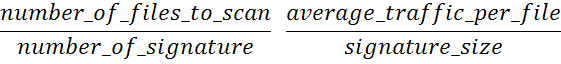 [Speaker Notes: In the end, it comes down to the ration between the number of files and the number of signatures.]
Client-server collaborative scanning
In case you don’t have an antivirus on your system and want to scan only new files, it can be cheaper in terms of overall traffic to use the server’s signature database instead of downloading it.

If you have signatures on your computer and want to use client-server scanning just to avoid signature updates, then you have to consider only the updates in your computations. Probably you won’t gain anything in the end in this scenario.
[Speaker Notes: Read exactly what the sheet says.
I am not going to discuss pros and cons, details on how to implement this, or any of the kind.
Instead I am going pass on to scenario a little different.
Suppose you don’t have an antivirus installed, but want know if malware is running on your system right now. Perhaps your computer’s slow responses makes your suspicious, or maybe you just want to check if you are spyware-free.
Normally, you would go on the internet and get one of the many free tools that can scan your computer. Most vendors have such tools. BitDefender is no exception. You can get the online scanner, that contains all the scanning engines, signatures, and everything you need to scan you entire system.
But you don’t want a pack of 10-70 Mbytes of something just to tell you if your suspicion that there is a bot using your computer.
Next Slide
Here is where Quick Scan comes in.]
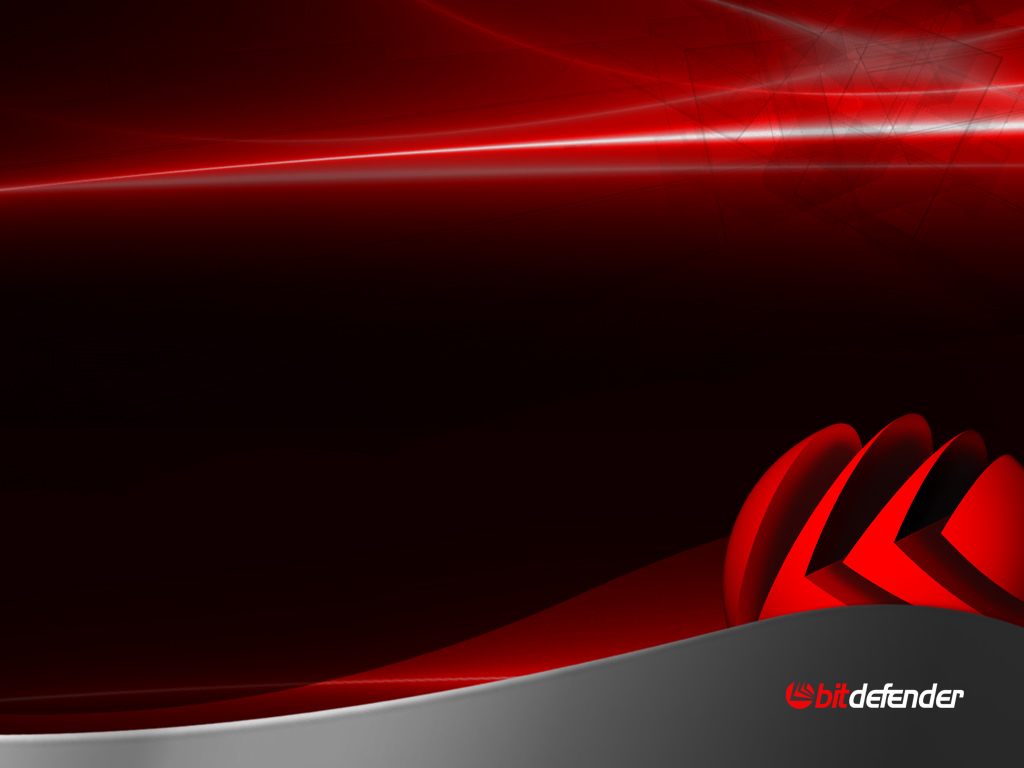 Quick Scan
Scans only active threats
Has a small client module
Runs fast (under a minute or so)
Uses little bandwidth
Detects all (or almost all) types of viruses
[Speaker Notes: We use the client-server scanning with some differences.
Let’s recap what we want to do.
We want to detect active threats. This means that the virus code is currently running. So we have to scan all running processes and loaded libraries. On a typical computer, there are about 20-50 running processes including services, and 500-900 loaded libraries. This is why getting the signatures only for this noble purpose is a dramatic.
Next, we want a the client to get only a small module that will communicate with the server.
Perhaps the user can afford to wait a few minutes, but anyway, running fast is a nice to have feature.]
Quick Scan
Active threat
Malicious code loaded in memory
Performing its malicious action, or just waiting for something in the background
Client-server collaborative scanning
[Speaker Notes: Lets look again what a virus scanner is composed of. This time I will look at a particular scanner - our scanner.
This is a layout if scanning engines and plug-ins by number.
I said that we are going to separate engines. Furthermore, we want to reduce traffic and keep updates small at the same time. 
The rule of thumb is: Big engines or engines with lots of signatures are better left on the server, and engines requiring large portions of the file should stay on the client.

If you do it right, you can achieve pretty low traffic.
All looks pretty good. However, notice that most plug-ins, like the archive plug-ins, code emulation, or unpacking plug-ins, as well as some types of signatures, like string searching, can use the whole file at times. So all these plugins must go on the client.
Tha’ts bad news. Now, the only good news is that the signature engine is by far the biggest engine there.
Next slide]
Quick scan
To create new versions of viruses as well as make detection harder, virus writers often use:
Packers
Encryption
 Anti-emulation tricks


Scanning in memory has the advantage that code is already unpacked and decrypted.
[Speaker Notes: Many virus writers use freely available packers, often used in combination to create new versions of the same virus.
It is much easier for them to use packers than actually modify their creations.
Encryption also can make things harder.
If there is a signature on a virus, it must be first unpacked and decrypted before it can be identified. This is where archieve plug-ins, unpacking plug-ins as well as code emulation come in.
The thing is, we don’t need all that if we plan to scan running code. It is already unpacked and decrypted. An antivirus engine cannot take advantage of this, because you cannot allow a virus to actually execute on your machine. God knows what it will do. So you have to detect it without loading it into memory.]
Quick Scan
Proactive detection
Heuristics
Behavior analysis


For polymorphic malware that is not detected with other engines, there might be specialized detection routines(z-mist, etap)
[Speaker Notes: Now let’s see some of the other engines besides signatures.
Here we have heuristics, and behavior analysis.
Both are designed to catch viruses without a signature, and are the main tool to fight new viruses.
There are also cases when malware cannot be signed because of it’s highly polymorphic nature. If heuristics and behavior analysis also fail, then specialized detection routines are made to handle those viruses. No need to get very worried. There are not so many such viruses out there.]
Quick Scan
If a piece of malware detected by proactive methods (heuristics, behavior analysis) can be signed, it will be signed as soon as it gets in the AV lab.

Why ?
Signature based detection runs faster than behavior analysis.
Some independent testers appreciate more if the Anti-Virus was able to actually identify the virus. So “Win32.Behaves.Like.FileInfector” is good, but identifying which file infector is even better.
[Speaker Notes: Read 1st paragraph
And let me open a little parenthesis here. Signatures are not limited to checksums on fixed portions of files, or binary string searching. There are lots of types of signatures, some of them specifically designed to detect just a hand-full of viruses if needed. So, in practice, a really big part of all viruses can be signed one way or another, even seemingly sophisticated viruses. Occasionally we will receive viruses that are truely hard to put signature on, and detection is left to be only behavioral based.

Why do we sign viruses that are detected anyway on behavioral basis ?
Because signature based detection runs much faster than emulation. + last par.]
Quick Scan
As result, signature based detection becomes the main detection method after a while.

signature database increases at tremendous rates.

BitDefender had ≈1.2 million signatures in spring 2008, and has over 1.8 million now.
[Speaker Notes: Read first paragraph.
As another result, Read second paragraph.
With this growing rate, updates become a problem. The free tools that scan your computer grow in size as well.]
Quick Scan
String searching
6 KB
X-Raying
511 KB
Hashes
629 KB
OBJ, P-Code
440 KB
Macros
593 KB
Scripts
455 KB
Static malware
21505 KB
Signature types by size
Static malware
≈ 89%
[Speaker Notes: Let’s look now at signatures.
The big packman accounts for static malware. As you can see it literarily eats up all the other signature types.]
Quick Scan
Static malware
Executable files that are malicious per-se
Do not change/evolve over time

Can be detected by using checksums at fixed offsets / fixed sizes
Can be easily and uniquely identified
Accounts for almost 90% of all malware!
[Speaker Notes: Static malware are files that are malicious per-se. Not to be confused with file infectors.
Also, static malware does not change over time. Polymorphic malware is rear nowadays. I mean malware that changes by itself.
Instead, we see malware that is changed by hand with high frequency to make new versions often. Each version is signed separately contributing to the exponential growth of static signature database.]
Quick Scan
To scan for malware in memory, we can loose archive plug-ins, unpacking plug-ins, and limit the emulator just for behavior analysis (no decryption necessary)


Useful engines
Signature engine, 90% of which are static

Behavior analysis
Heuristics
Most of viruses detected at first with these methods, will soon fall into signature based detection.
[Speaker Notes: To sum up all the above, to scan malware in memory, we can loose the archive plug-ins, unpacking plug-ins, even limit the emulator just for behavior analysis.
We are left with signatures, behavior analysis and heuristics.]
Quick scan
[Speaker Notes: If we leave the unnecessary engines, like the big pack of archive plug-ins,  unpacking plug-ins, as well as some other plugins, this picture gives an overview of detection rates of the remaining plug-ins. This applies only to scanning active threats.]
Quick Scan
Behavior analysis is expensive. It needs the emulator on the client. 

Ironically, since most viruses are signed anyway, behavior analysis is relevant only for viruses that cannot be signed.
There are not so many such viruses out there.
[Speaker Notes: There is just a little problem with behavior analysis. If malware is already in memory, then the malicious behavior could not be observed. So you have to take the file that originated the process and run it again, preferably in emulation mode, to observe its behavior.
This is problematic because code emulation at large is expensive.
We’ll have to loose code emulation, and behavior analysis with it.
This will decrease proactive detection pretty much, but on larger scale it’s not so bad.
Most viruses detected with behavior analysis will soon be detected by signature.
Next Slide]
Quick Scan
Code emulation needs the entire file. 
Without code emulation on the client, we lose Behavior Analysis.
Add some specialized routines to detect advanced viruses that are in the wild, to compensate for the loss of behavior analysis.
[Speaker Notes: To compensate for the little detection rate loss we will add specialized routines to detect the undetected malware that is in the wild.]
Quick Scan
Reason for not detecting a malware
Malware has not been signed yet by the AV vendor
Fail to unpack ( new un-packer or very sophisticated one, who can pass through emulation)
Fail to uncompress (possibly new archive type)
Encrypted file and emulator failed to decrypt.
All engine fail (highly sophisticated virus)

Most viruses are not detected because they have not been signed yet, or because they used a tough packer.
[Speaker Notes: The most common reason for an antivirus to fail to detect a virus is because it does not have a signature for it. Most viruses can be signed one way of the other. This is how you can explain that some antivirus programs based mainly on signatures and some unpacking and compression modules do reasonably well in tests.
The second most common reason for failure to detect is if a virus uses a tough packer.
As you can see, loosing some modules essential when you want to scan only running code.]
Scanning the “Wild List” only with static signatures
91% is detected applied to files (non running code)
97% is detected when scanning running code
[Speaker Notes: In the wild list is …
We have tried scanning these viruses only with static signatures. The results came quite surprising.
Scanning on files directly lead to a 91% detection rate. Which means that 91% of the “in the wild” list are really static malware. They don’t even use packing or encryption. Ok, I have to mention here that if a virus is packed with a non polymorphic packer then the packed virus is signed as well even though it would be detected after unpacking. We do this to simply to avoid unpacking which is slower. Also, for encrypted viruses, as pointed out by my colleague Mihai Chiriac yesterday, if the decryptor itself does not change, we will put a signature on the decryptor itself. So in this case we would detect it even without emulator and unpacking plug-ins.
When we scanned the running viruses with static signatures, we gained another 6%, thus detecting about 97%.
Furthermore, out of the 3 remaining percent, over 2 are detected by other signature types.
What this shows is that it’s not the degree of sophistication that allows a virus to spread, although it helps.
More significant is the infrastructure the virus write has to help him spread his creation. Furthermore, most of that malware are not even viruses, meaning they don’t spread themselves. It is the owner that works hard to spread the virus. He can for example use social engineering and send millions of mails/yahoo messages to users persuading them to open a link. Or he might use P2P networks to send viruses to users. There a lot of ways, all pointing to the fact that it is easier to spread virus by other means than to make them sophisticated enough so that they can spread themselves.
Also, owners will have to frequently alter their viruses in case they didn’t spend too much effort making them sophisticated.
All in one, this shows that signatures, even without]
Quick Scan
Engine Distribution among client-server
[Speaker Notes: In the end, we have come up with the following distribution of engines among client and server.
The server keeps the static signatures.
It also keeps a constantly growing database of clean files, initially taken from our clean-set, which is pretty large.
The client makes use of heuristics, some signature lookups that cannot be done on the server, and specialized detection routines.]
Quick Scan
Thorough mode:
Make heuristic detection more aggressive.
Send entire file that are not already knows as clean and that trigger suspicion by heuristics. On the server side code emulation, behavior analysis and all other engines will be glad to test that file.
[Speaker Notes: For the paranoid ones, we will make a thorough mode. Additional heuristics is performed that can detect many of the viruses that are otherwise missed, but detects false positives as well. The files that are suspicious are sent to the server. There code emulation, behavior analysis and all other engines scan your files.]
Quick Scan
Very thorough mode
Send all unknown files to the server.
With the server’s database of known files and static virus detection, this will send about 20-30% of file size to the server.
Not in our Quick Scan (we are being realistic)
Quick Scan
Final result
Client module less then 500 Kbytes
Total network traffic in non-thorough mode (without any full uploads) around 300 bytes on average
Detects almost all types of malware : spyware, trojans, keylogers etc…
Scan time under a minute.
[Speaker Notes: achieved by eliminating about 80% of files by lookup in server’s clean-set database, reduction of traffic for signature based detection and….]
Quick Scan
Bonus
Lightweight root-kit detection.
scans hot spots (inactive services, startup programs…) but with less detection rate
Quick Scan
Limitations
Targeted only at active threats
Does not detect macros and scripts
because it scans only running processes and loaded libraries
Slightly lower detection rates, as a compromise for very low traffic
No desinfection
Quick Scan
Other applications
Online banking
Online shopping
Quick Scan
will be available FREE
[Speaker Notes: Will be available free. Hopefully pretty soon. You might find the public beta version somewhere in january.]
Any Questions ?
Thank you
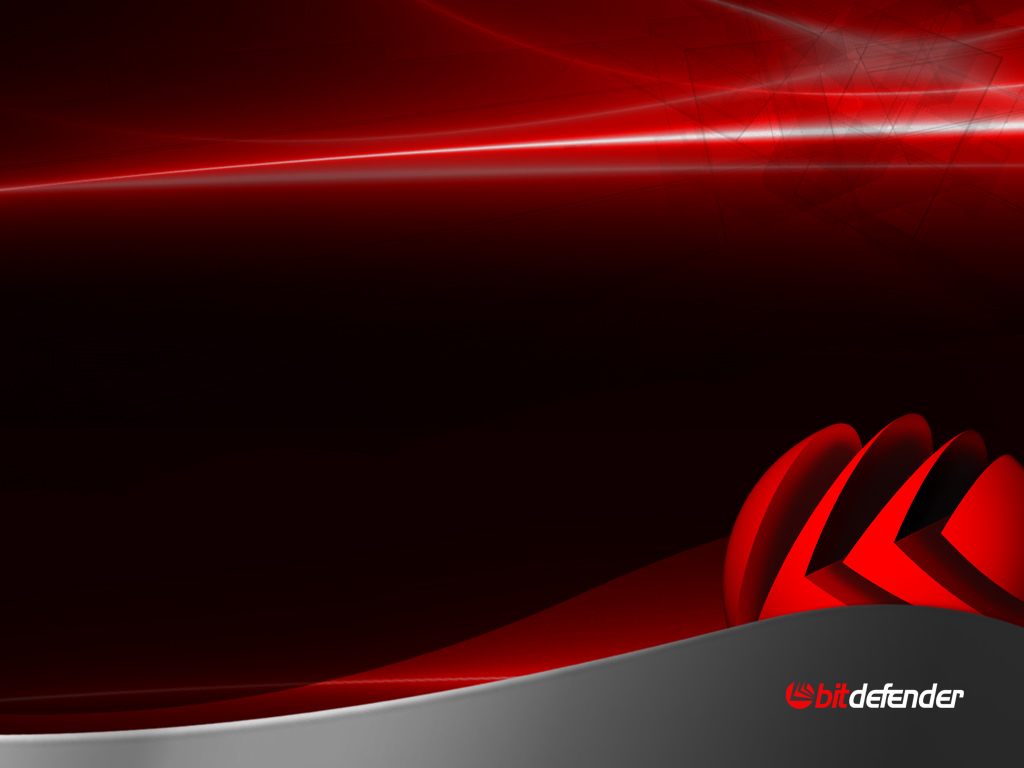 Dumitru Codreanu
R&D, BitDefender
dcodreanu@bitdenfeder.com